Producción científica 
complutense 
por áreas temáticas
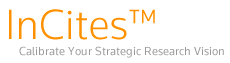 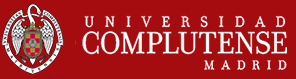 Es una tarea sencilla ya que se trata de uno de los informes predeterminados
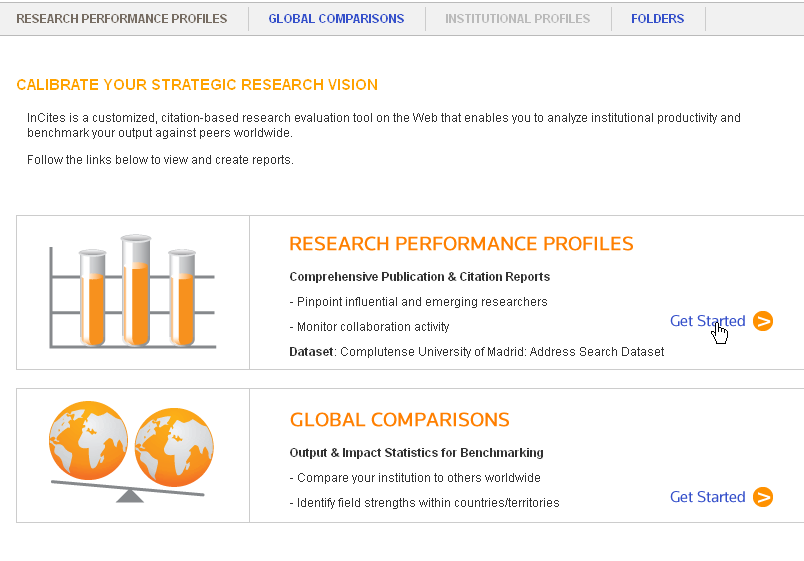 1
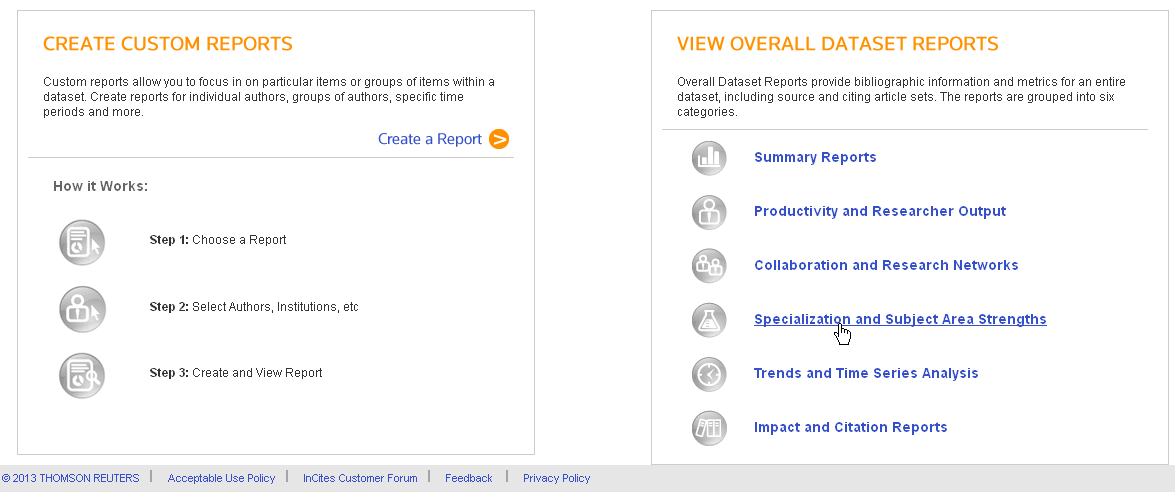 2
Que utiliza la clasificación temática propia de la Web of Science
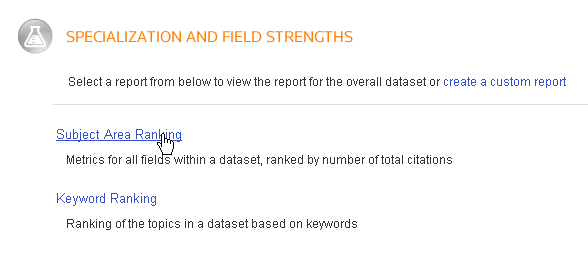 3
y el informe aparece 
ordenado según nº de citas
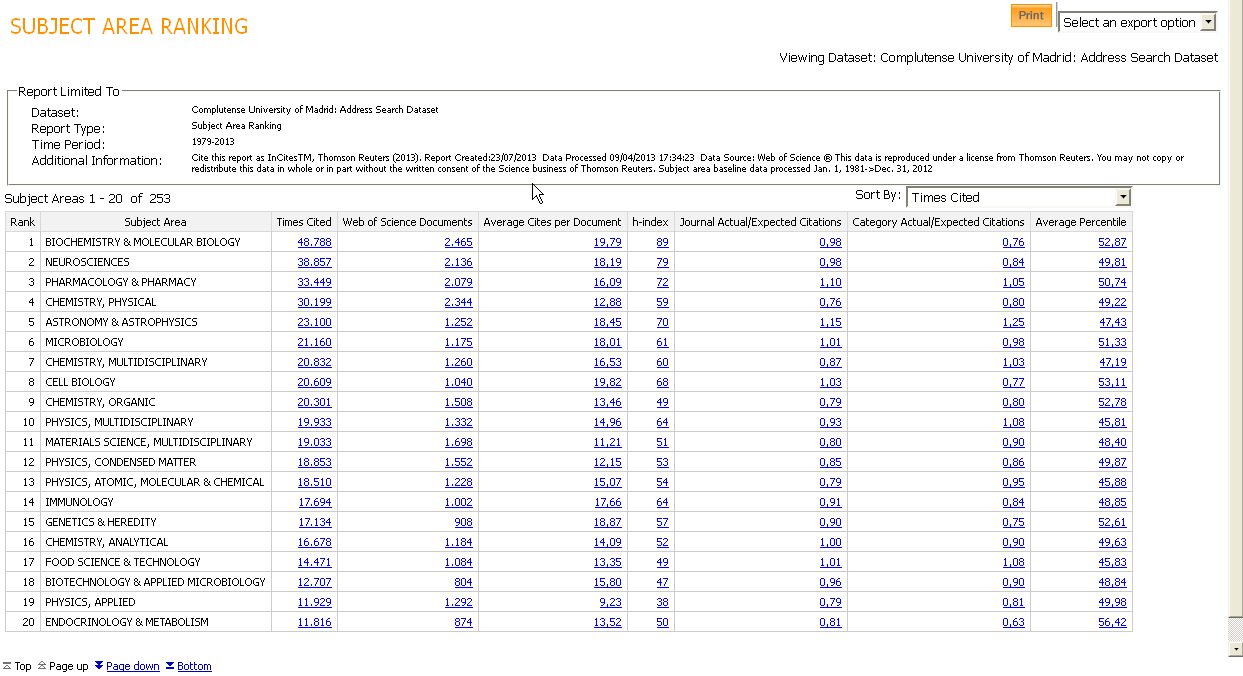 También puede ordenarse según el número de documentos
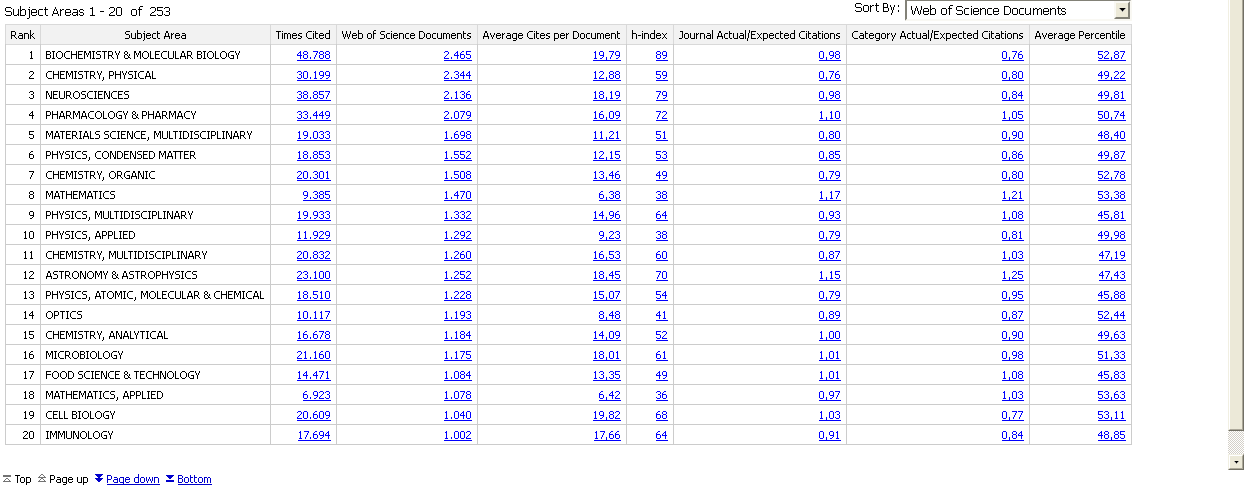 y ver los últimos, tras pinchar en Bottom
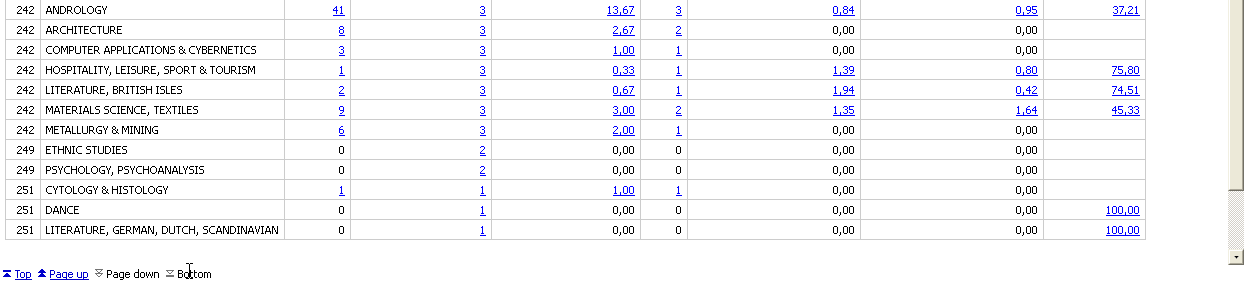